Q Fund
Care Navigator Professional
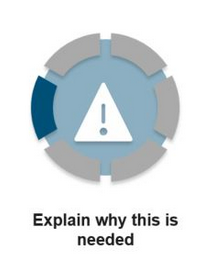 Why is this needed?
General Practice is changing
Chronic shortage of GPs in Forth Valley
No magic wand to create skilled ANPs to replace them
A growing multi-disciplinary team within each practice
But patients don’t know how to or don’t want to access them....
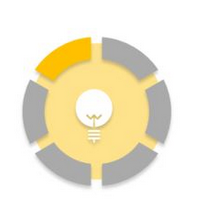 A strong case for this idea
Evidence base from community front door
Evidence base from PCTF
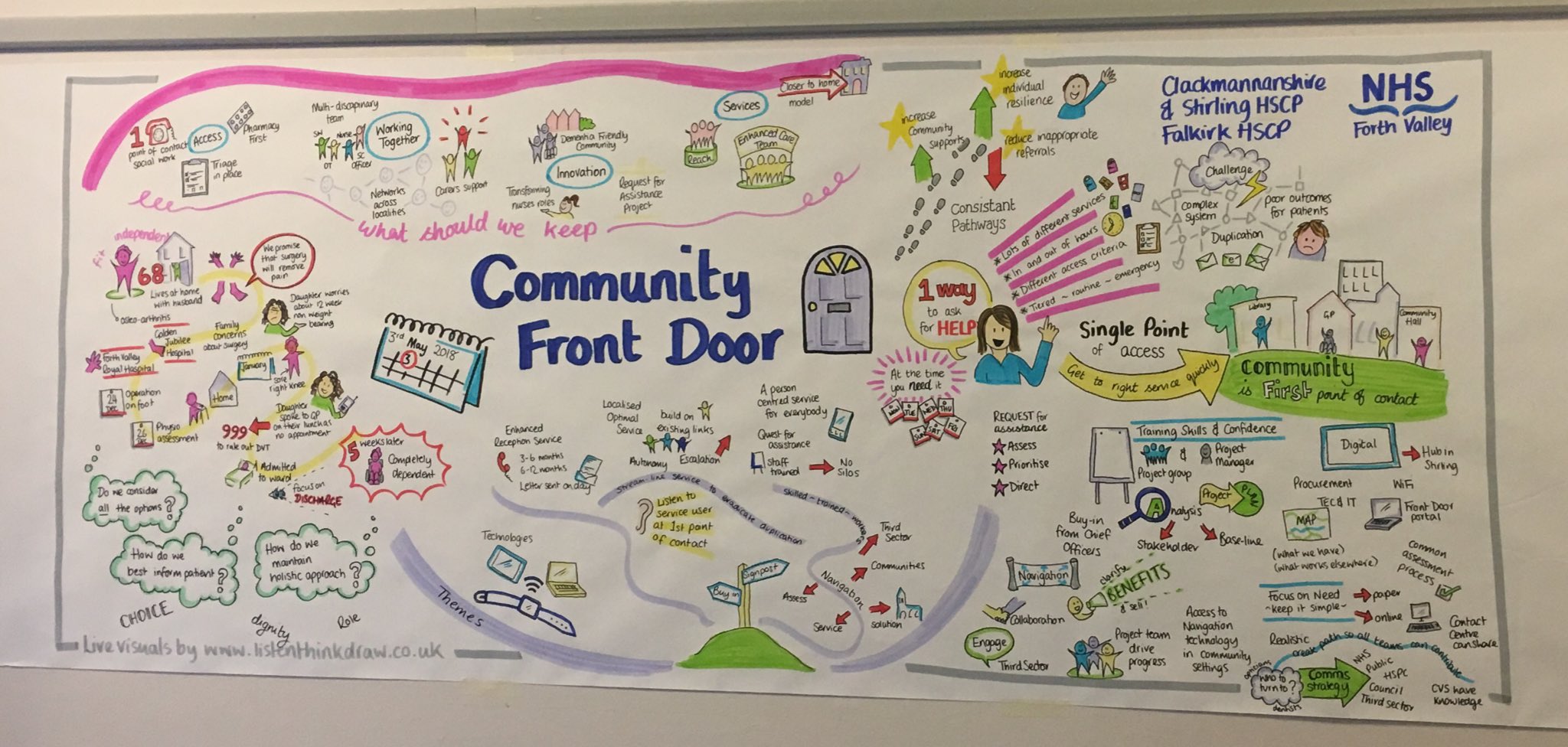 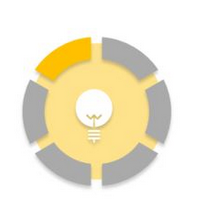 A strong case for this idea
Evidence base from PCTF
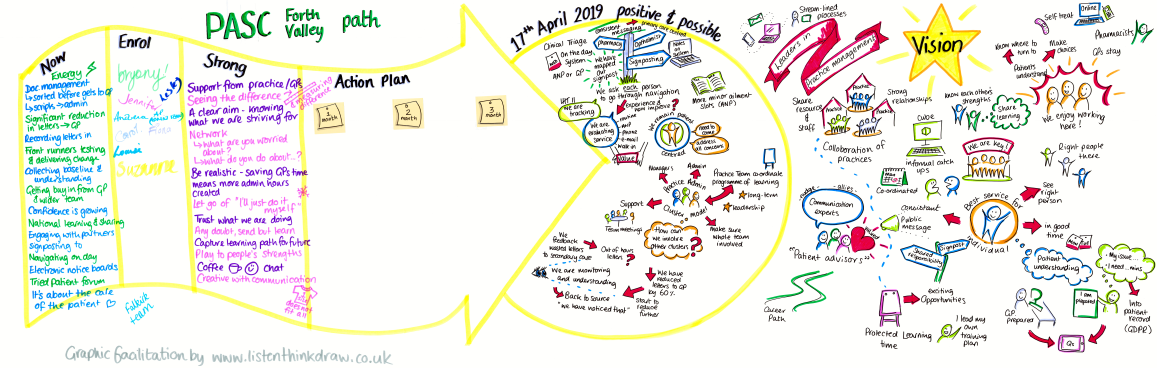 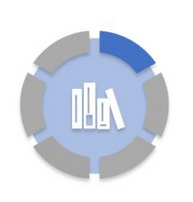 What’s already happening?
Lot’s of places and people to signpost to, but no one to do it
Link worker programme – great concept but no clear strategy for FV from gov’t
3 x clusters working on PASC to start small changes within practice and trial signposting methods
3 x HSCPs introducing tools to signpost
NHS Inform
ALISS
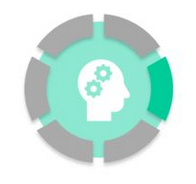 How will it lead to impact?
Patients will know that calling their GP practice would lead to support 
This support could be in the form of an appointment with a clinician, or navigation to housing services, financial assistance, suicide prevention, a new walking stick
Forth Valley residents can access whatever they need through one simple portal
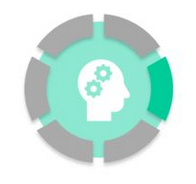 How will it lead to impact?
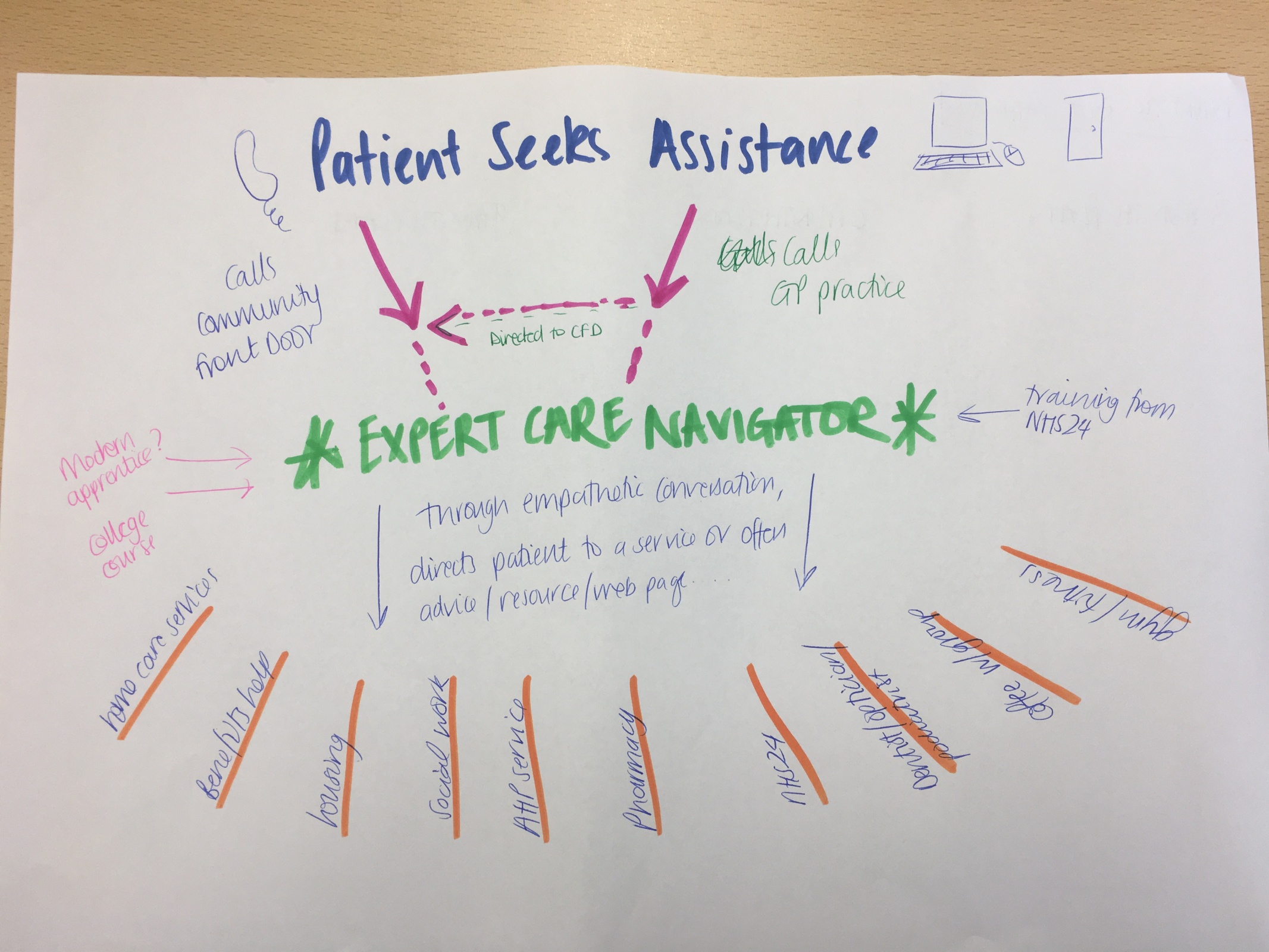 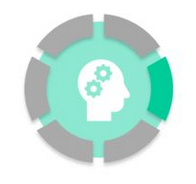 How will it lead to impact?
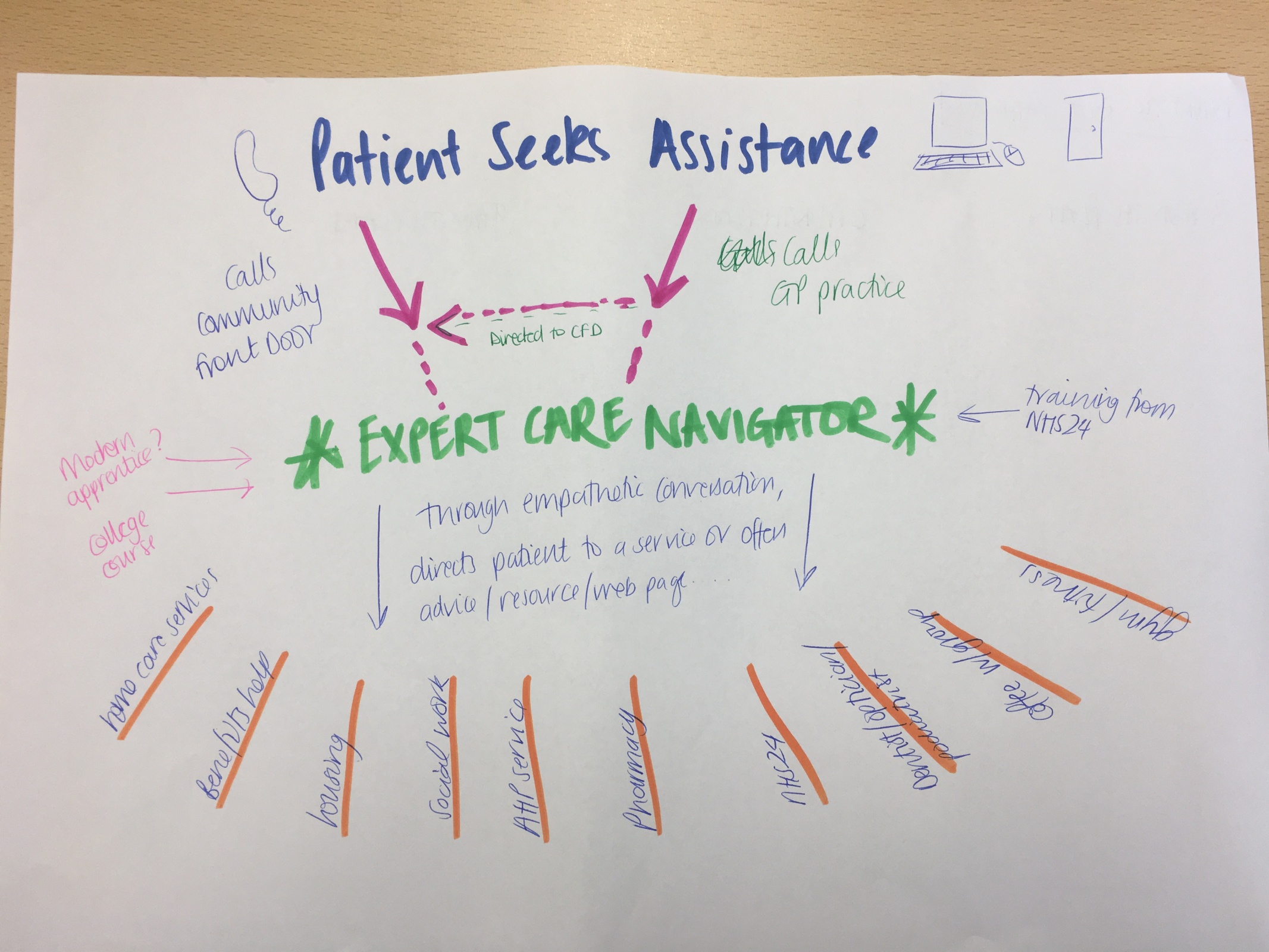 An expert care navigator is someone trained to help advise any request for assistance. This can be a GP receptionist.

Direct to:
Home care / care homes
Benefits / Financial help
Housing
Social work
AHP services
Pharmacy
Dentist / Optom / Podiatry
NHS24 / Ambulance/ MIU
Social groups in the area
Support charities
Physical activity
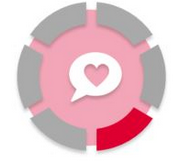 Giving back to the Q community
This is a nationwide issue
If a region has great primary care services, they may have poorly resourced housing
This joins up all services and provides a truly person centred service
Learning at every stage – feeding into the Q community and looking for input
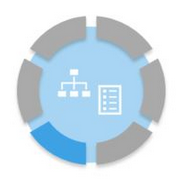 The Team & the Plan
PASC team
Community Front Door team
HSCP

£30,000 = start by creating the skill base within GP practice admin staff 
Starts as purely signposting to the appropriate service
As the CFD project grows, it can become a specific role; look to modern apprentices / college course etc 
Pulling all of the work happening in the region into a central point – Q is non biased to health or social care.